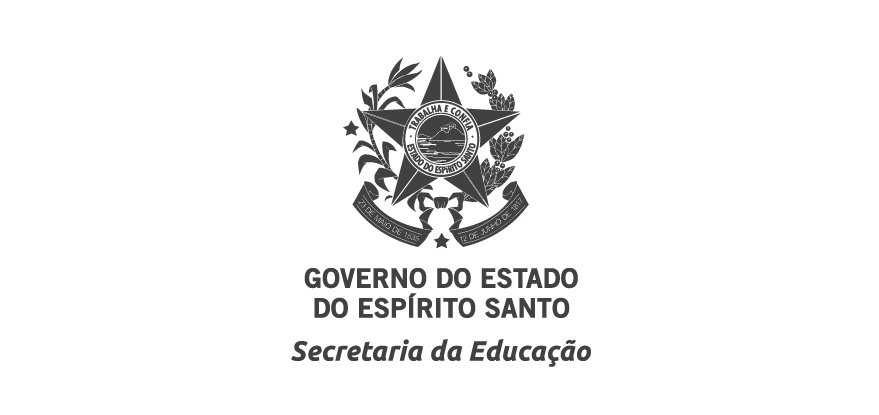 Atividades de Apoio à Aprendizagem
Ensino Fundamental – Anos Iniciais – Língua Portuguesa
2º ano
2º dia
2º DIA
1. CONTE PARA UM ADULTO COMO VOCÊ IMAGINOU O SEU “PÉ DE IMAGINAÇÃO“ DE ACORDO COM O TEXTO QUE VOCÊ LEU.
2. AGORA DESENHE EM SEU CADERNO SEU “PÉ DE IMAGINAÇÃO” DO JEITO QUE VOCÊ PENSOU:
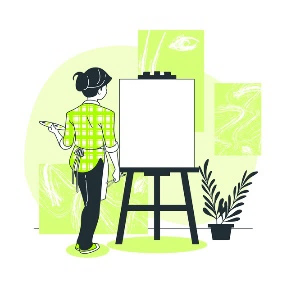 3. VOCÊ CONHECEU AS FRUTAS DO “PÉ DE IMAGINAÇÃO”. AGORA VAMOS VER SE VOCÊ CONHECE AS FRUTAS DA NOSSA REGIÃO. O QUE É, O QUE É? EM SEU CADERNO RESPONDA E DESENHE:




A FRUTA DA BANANEIRA?  

A FRUTA DO LIMOEIRO? 

A FRUTA DA MANGUEIRA? 

A FRUTA DO ABACAXIZEIRO?
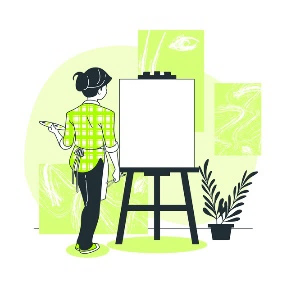 4. NO SEU CADERNO, ESCREVA OS FRUTOS QUE NASCEM NO SEU “PÉ DE IMAGINAÇÃO”. LEMBRE-SE DE QUE VOCÊ PODE CRIAR OS FRUTOS QUE QUISER!
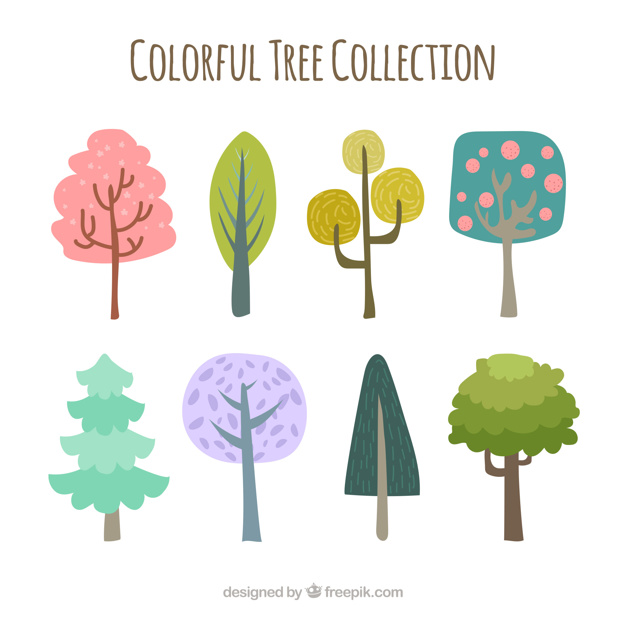 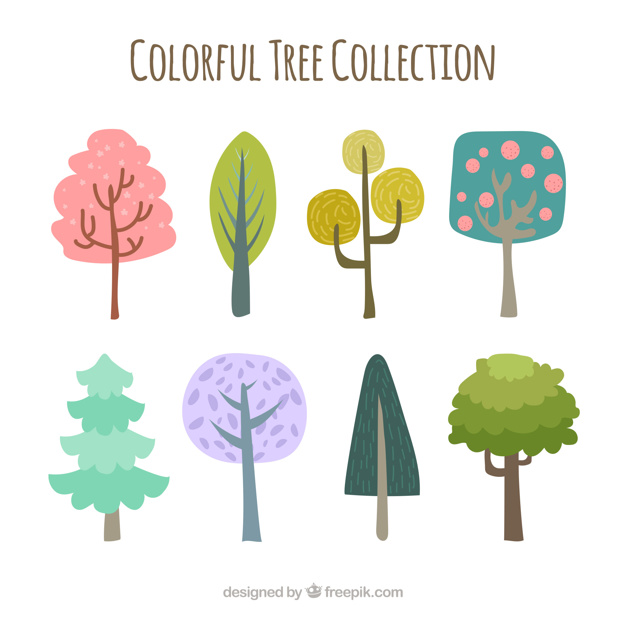